Repérage et Problèmes de géométrie
Géométrie sans repère
 
Définition - Projeté orthogonal 
On appelle projeté orthogonal d'un point M sur une droite d 
avec M extérieur à cette droite,
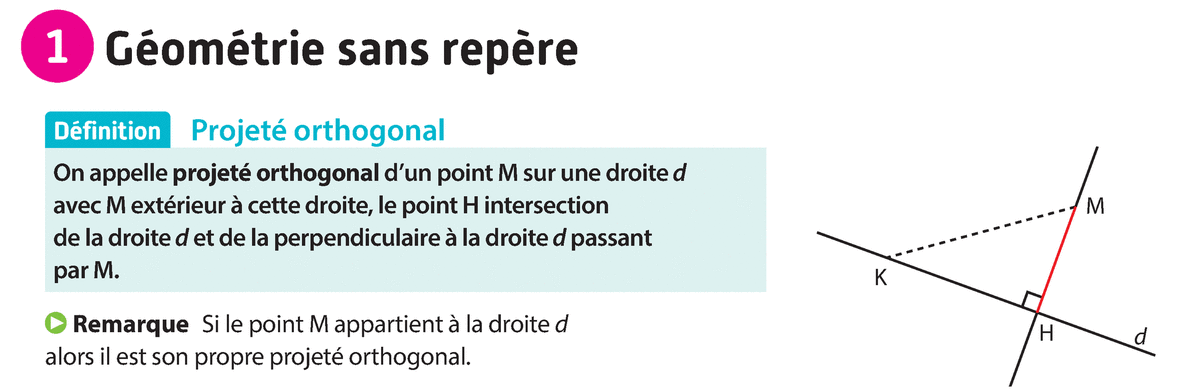 le point H intersection de la droite d et de la perpendiculaire à la droite d passant par M.
Remarque
Si le point M appartient à la droite d alors
il est son propre projeté orthogonal.
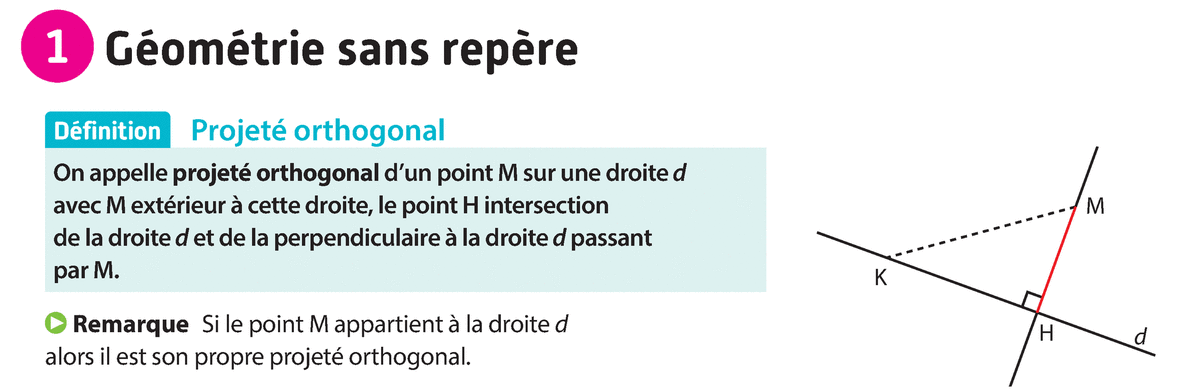 Définition - Distance d'un point à une droite
On appelle distance d'un point M à une droite d
la longueur MH où H est le projeté orthogonal de M sur la droite d.
Cette distance est la plus courte distance entre le point M et un point de la droite.
Exemple 
ABCD est un rectangle de longueur AB = 7 et de largeur BC = 3.
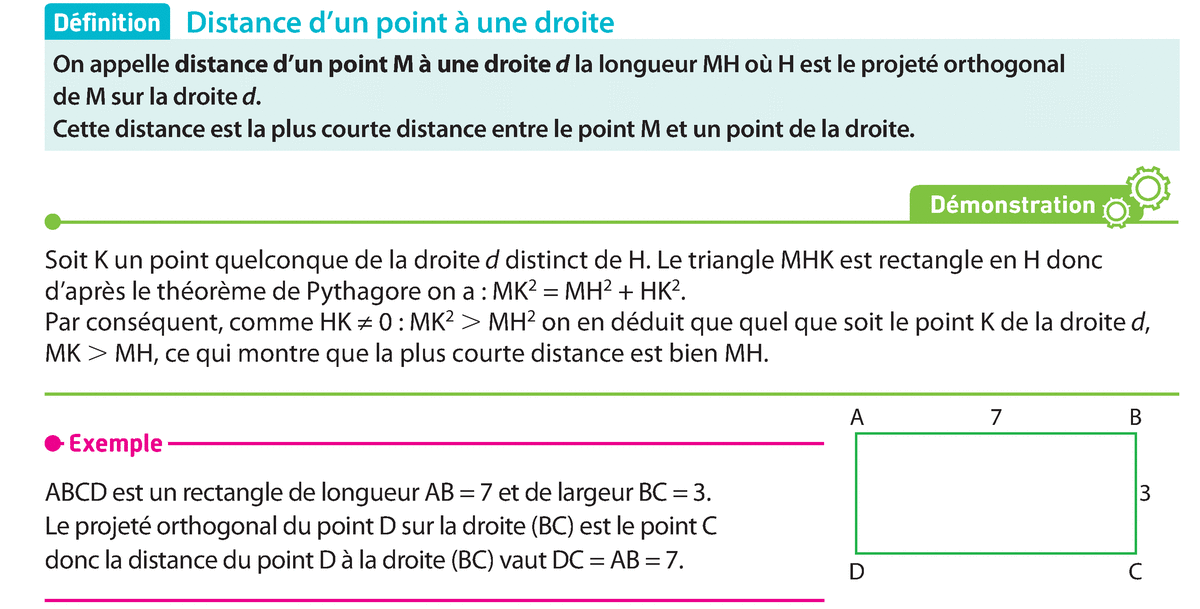 Le projeté orthogonal du point D sur la droite (BC) est le point C 
donc la distance du point D à la droite (BC) vaut 
DC = AB = 7.
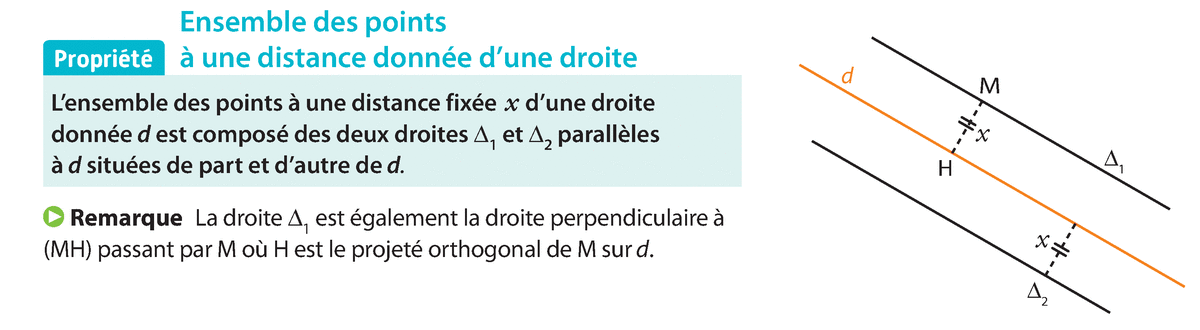 Définition - Hauteur dans un triangle 
Dans un triangle ABC, la droite qui passe par le sommet A et qui est perpendiculaire au côté opposé [BC] s'appelle la hauteur issue de A. 
La longueur AH est la distance du point A à la droite (BC).
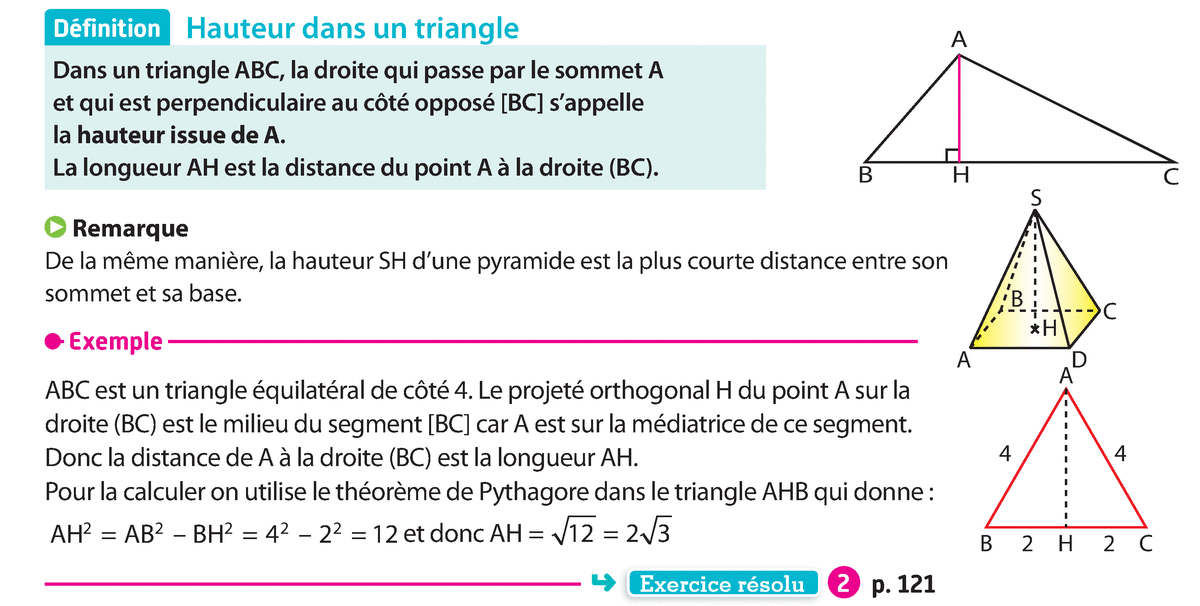 Remarque 
De la même manière, la hauteur SH d'une pyramide est la plus courte distance entre son sommet et sa base.
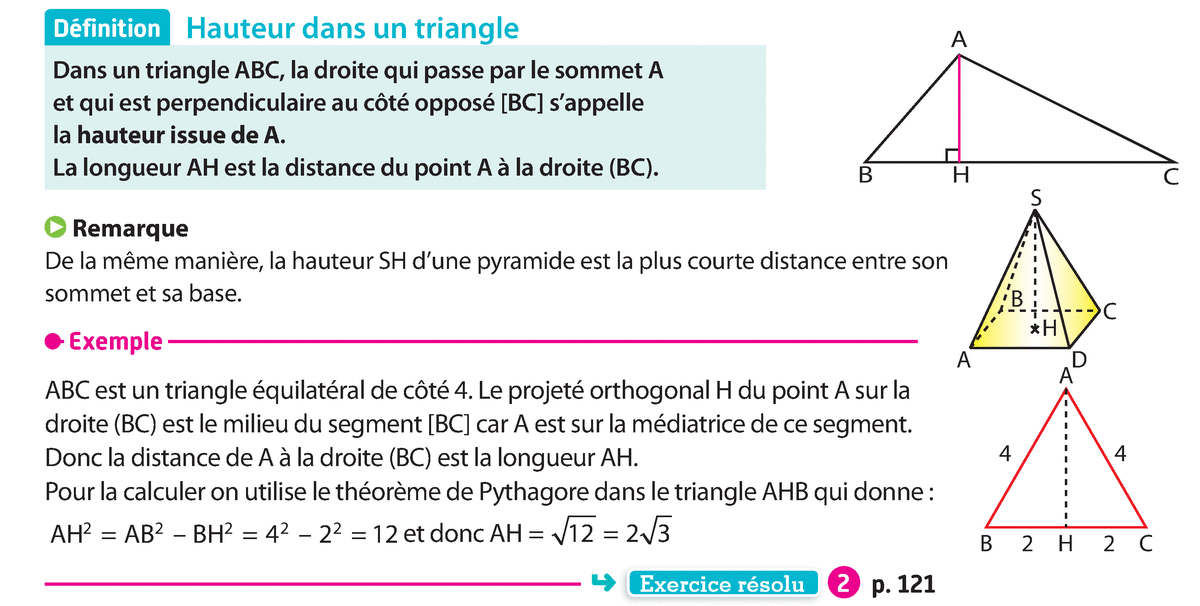 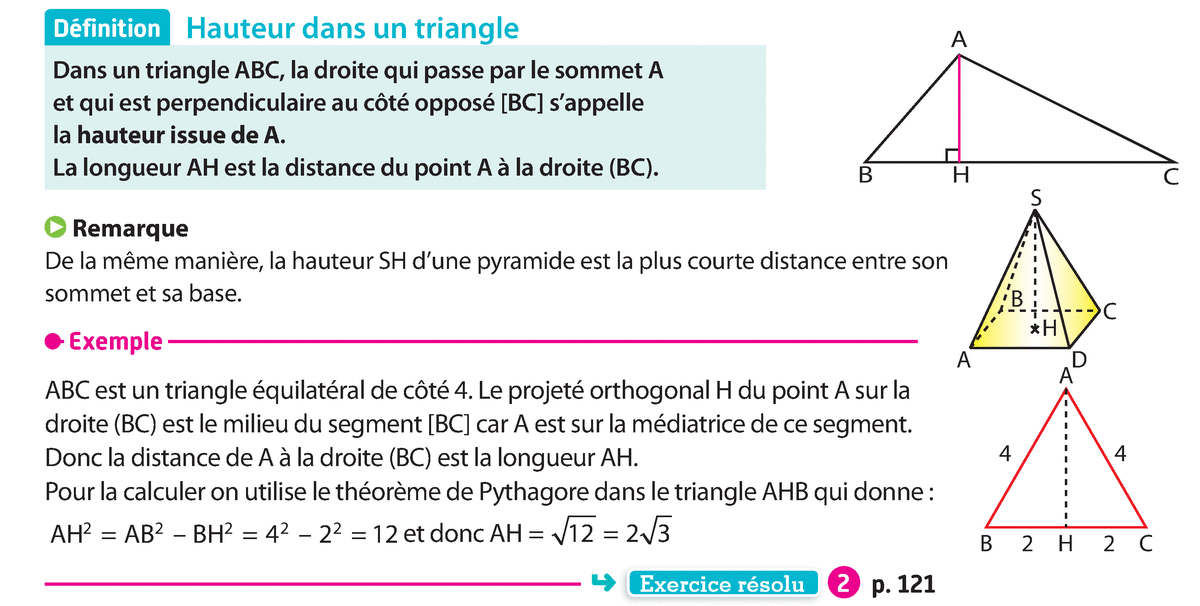 Géométrie avec repère
Définition - Repère 
Étant donné trois points distincts O, I et J non alignés, le repère noté (O ; I, J) est le repère d'origine O ayant pour axe des abscisses (OI), pour axe des ordonnées (OJ) et tel que I et J sont les points de coordonnées respectives (1 ; 0) et (0 ; 1).
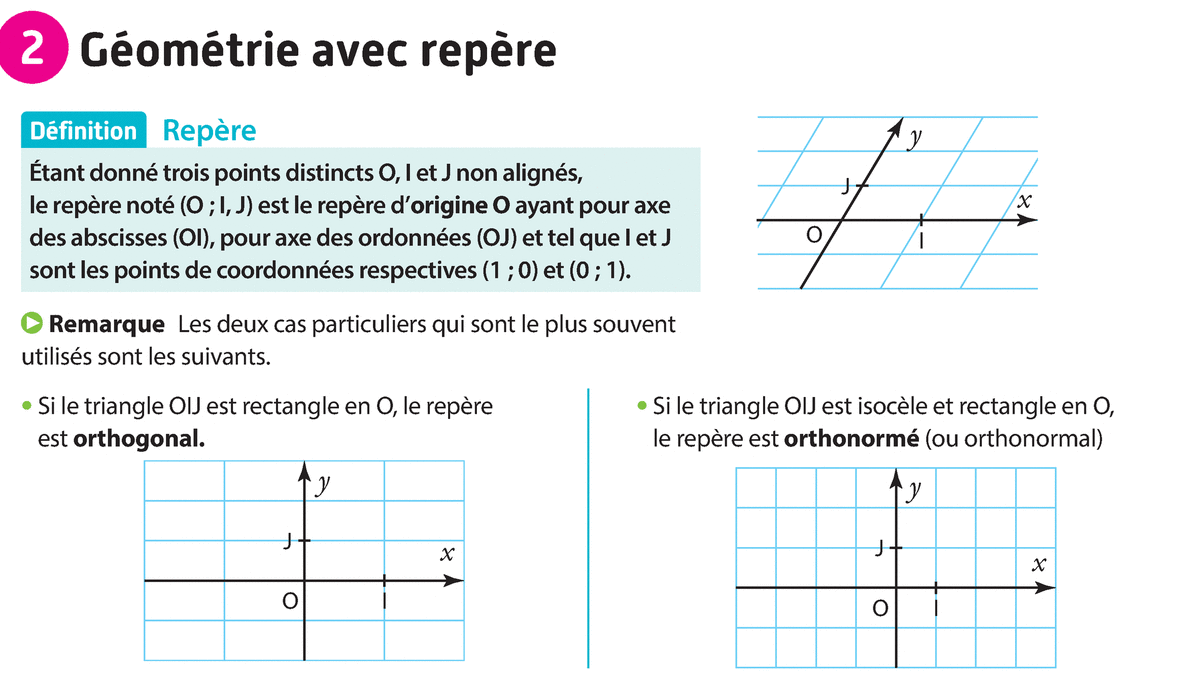 Remarque
Les deux cas particuliers qui sont le plus souvent utilisés sont les suivants.
Remarque
Les deux cas particuliers qui sont le plus souvent utilisés sont les suivants.
• Si le triangle OIJ est rectangle en O, le repère est orthogonal.
• Si le triangle OIJ est isocèle et rectangle en O, le repère est orthonormé (ou orthonormal)
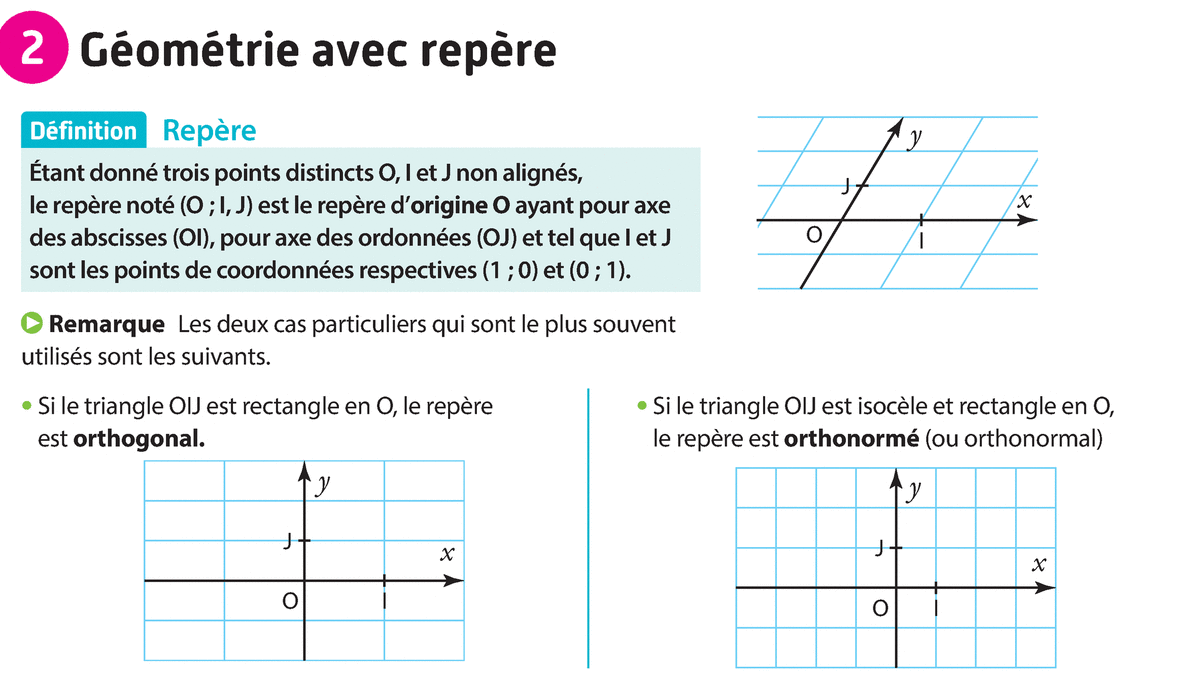 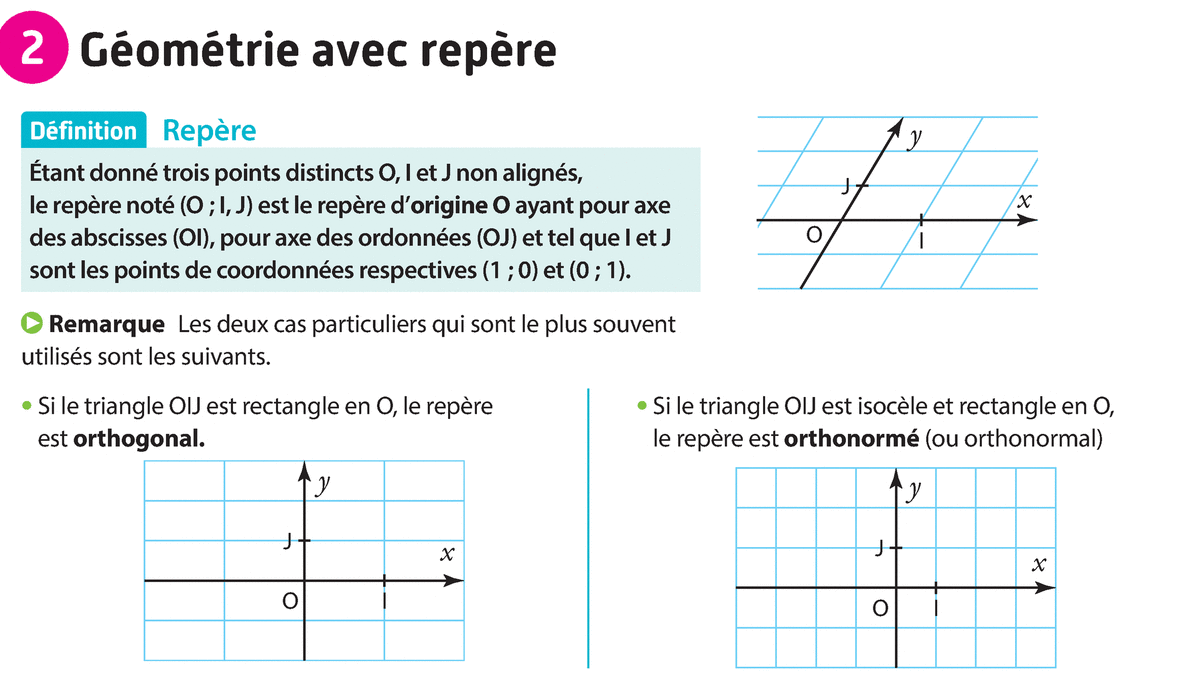 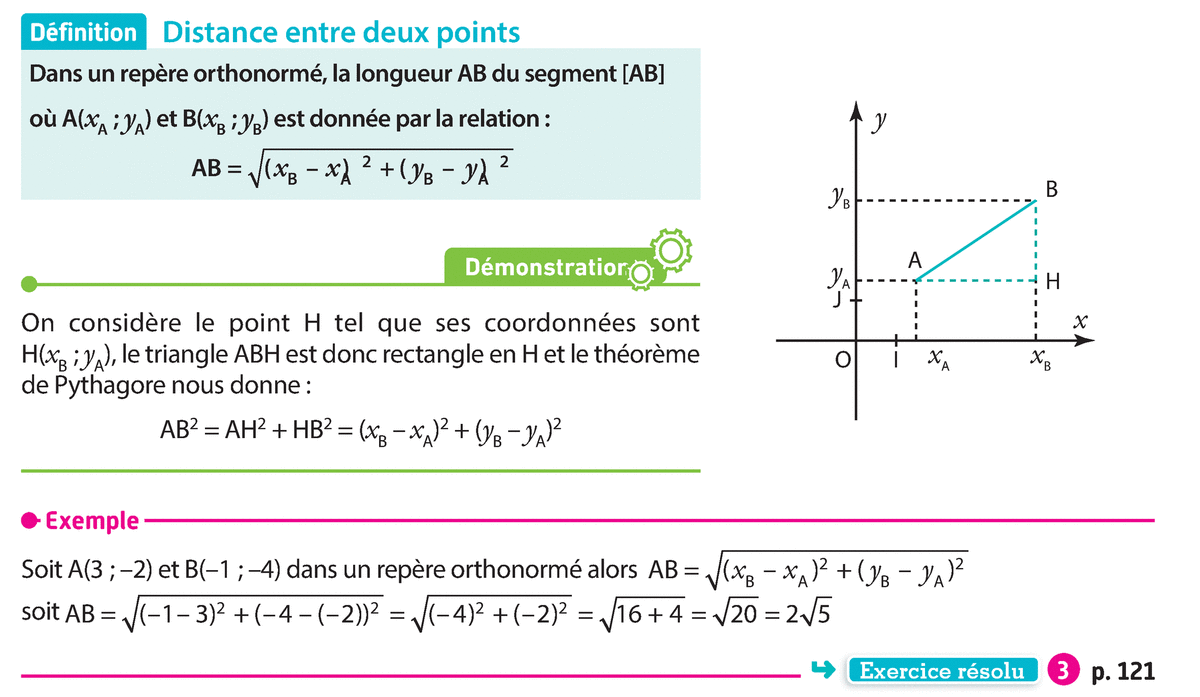 soit
soit